Мини-музей «В гостях у сказки»в группе № 2 «Гномики»
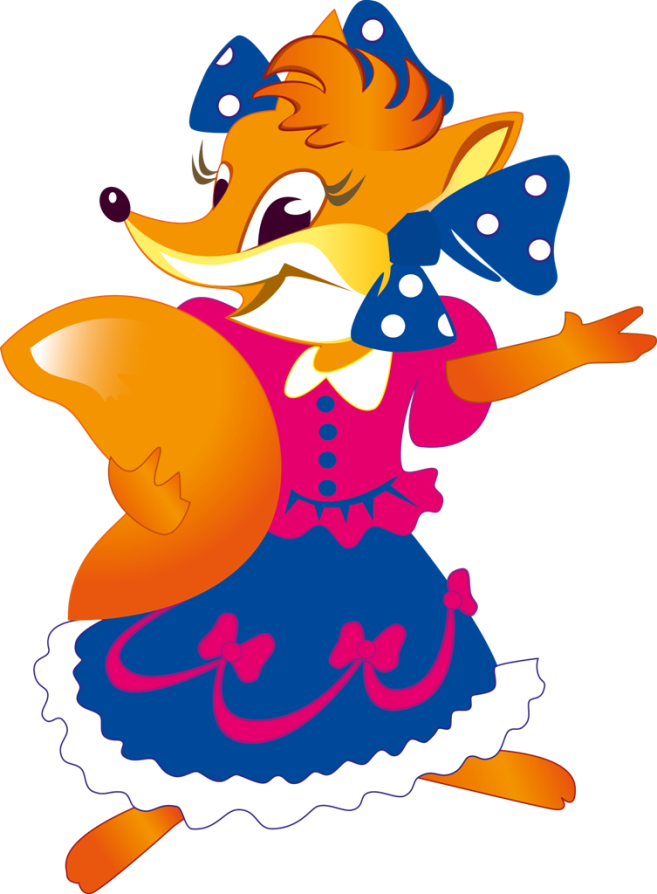 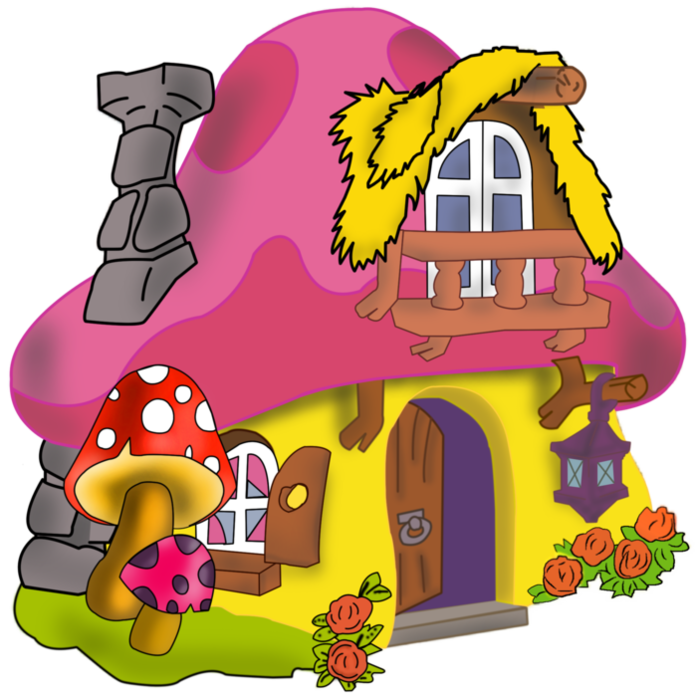 В нашей группе начал работу мини-музей «В гостях у сказки». Целью создания мини-музея является создание условий для развития творческой личности, путём включения её в многообразную деятельность мини - музея.
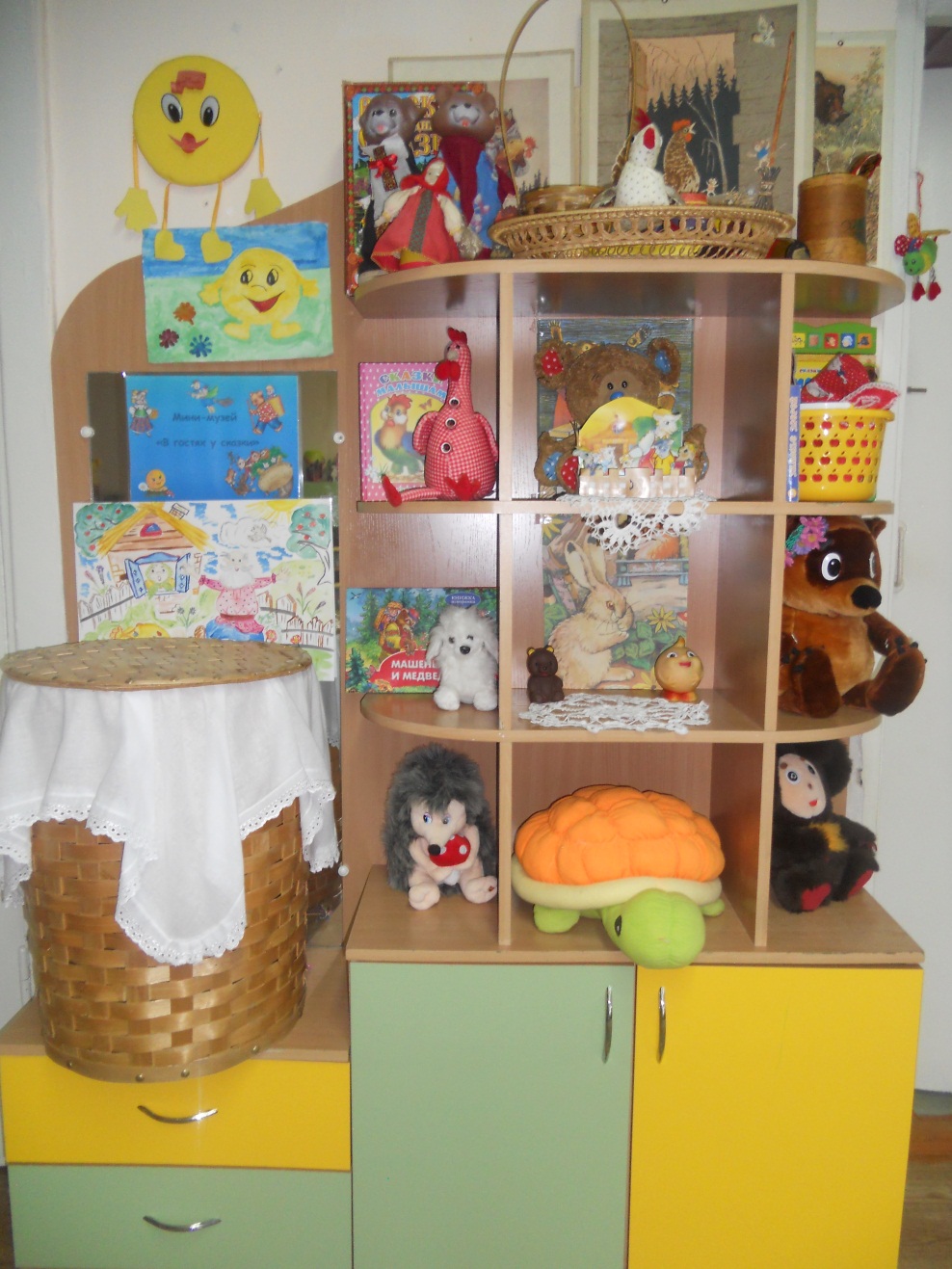 В создании музея приняли участие дети и родители нашей группы. Сбор экспонатов проходил в марте и апреле.
Здесь можно встретить героев различных любимых сказок детей.
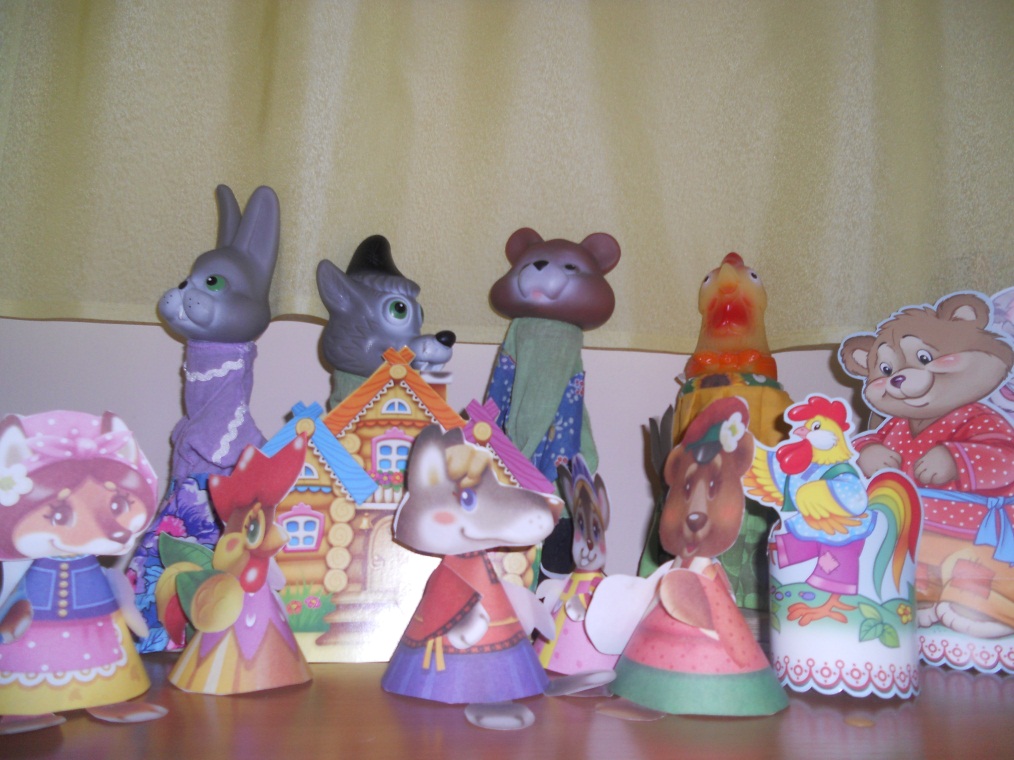 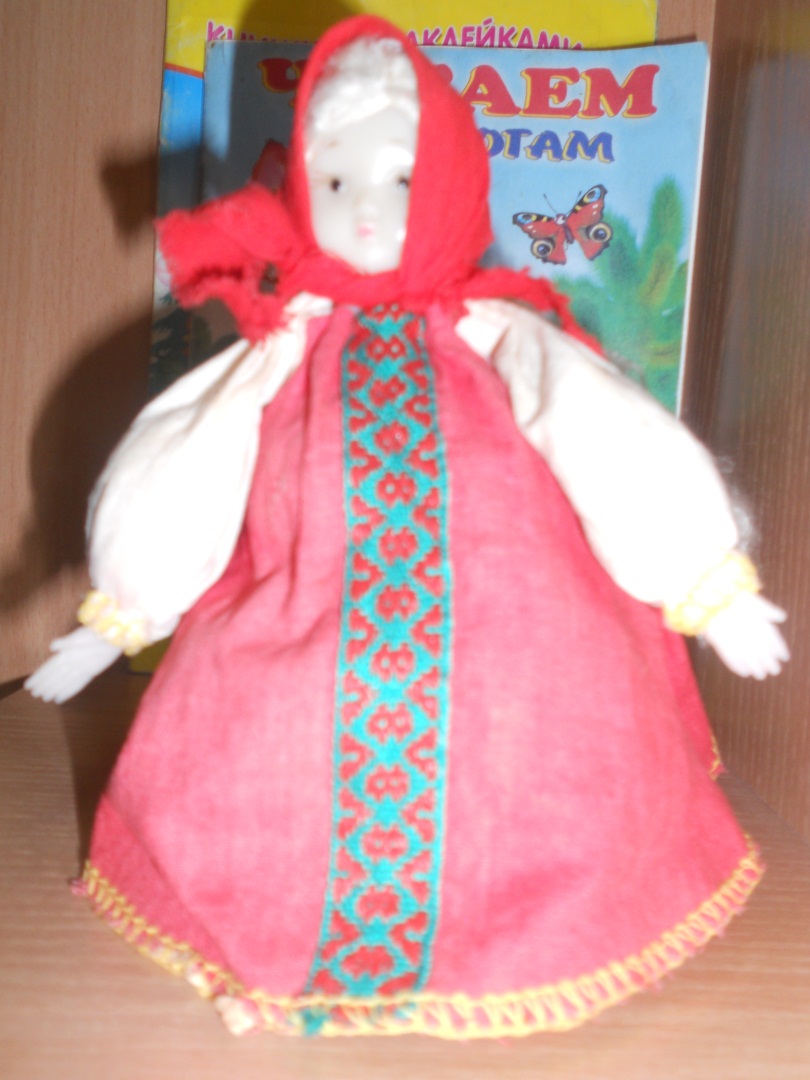 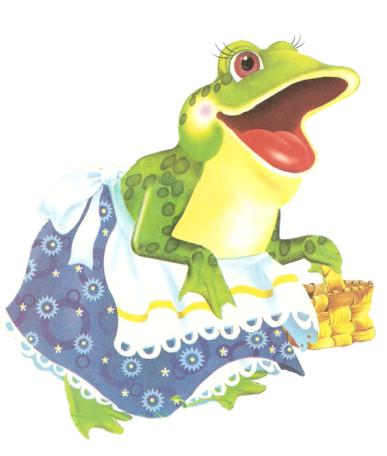 Некоторых героев сказок родители мастерили вместе с ребятами.
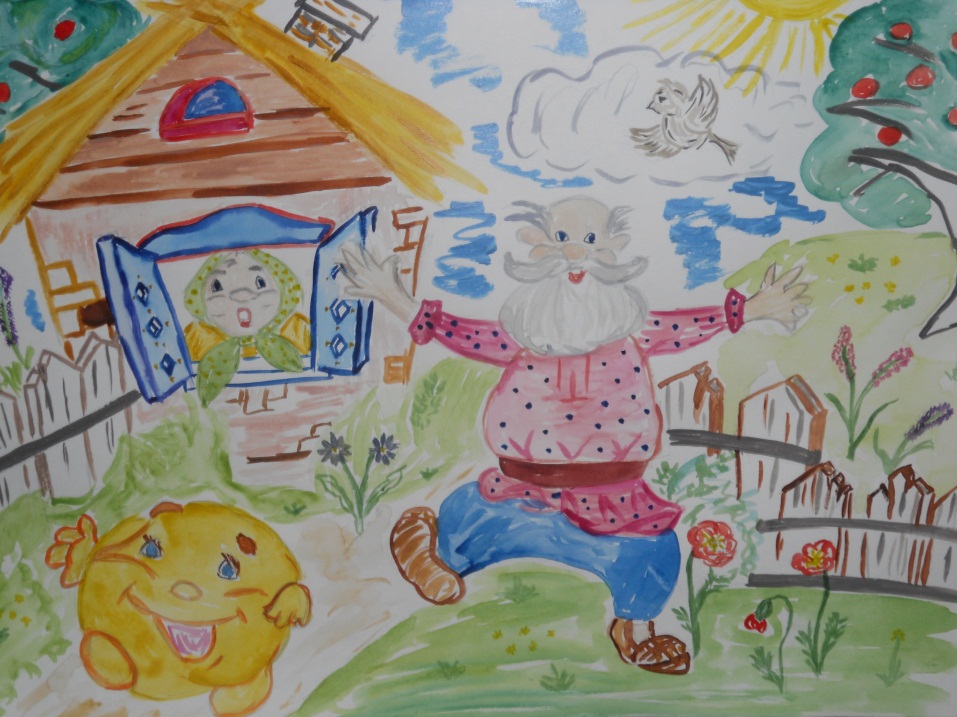 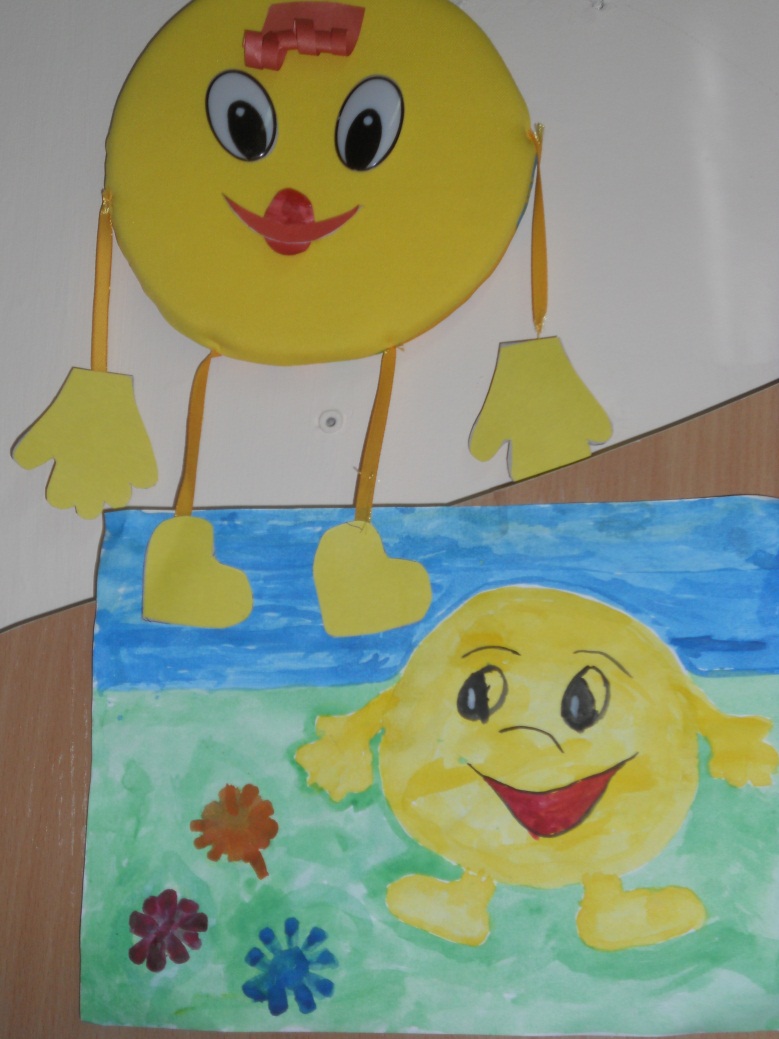 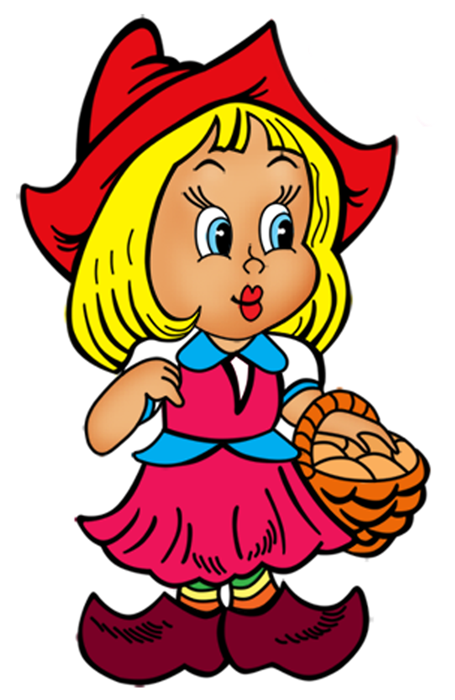 Другие же экспонаты являются любимыми игрушками ребят.
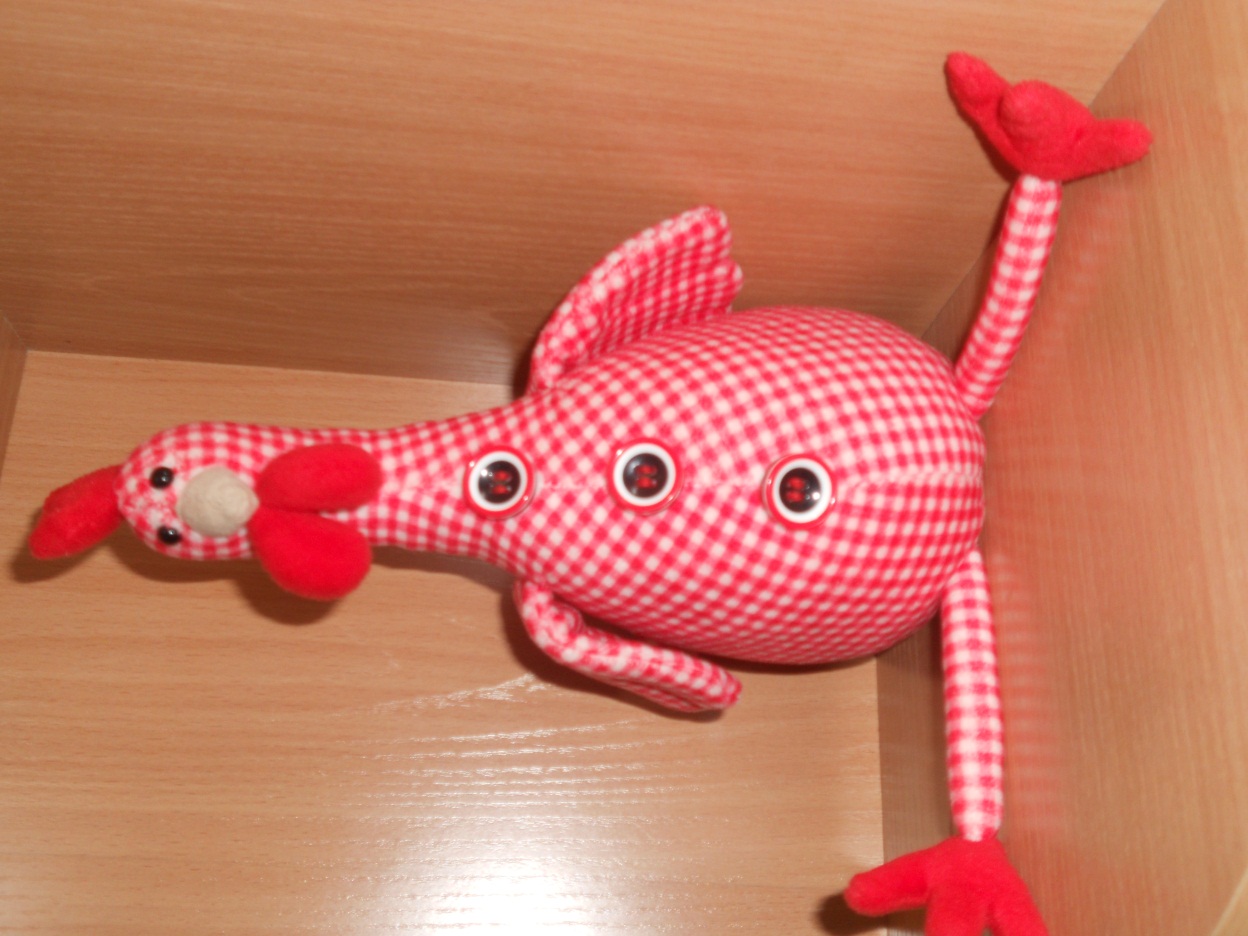 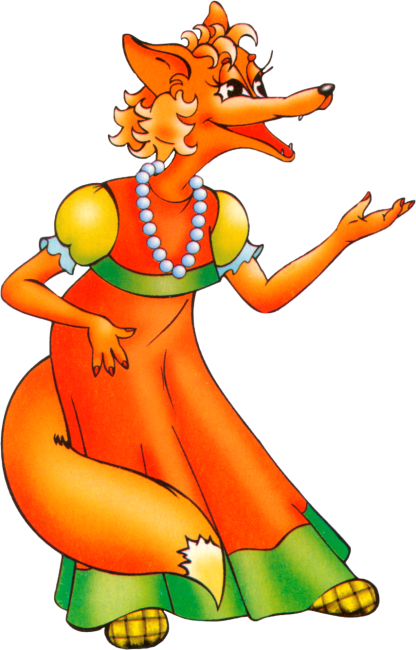 Все игрушки, книги, атрибуты неизменно связаны с любимыми сказками детей.
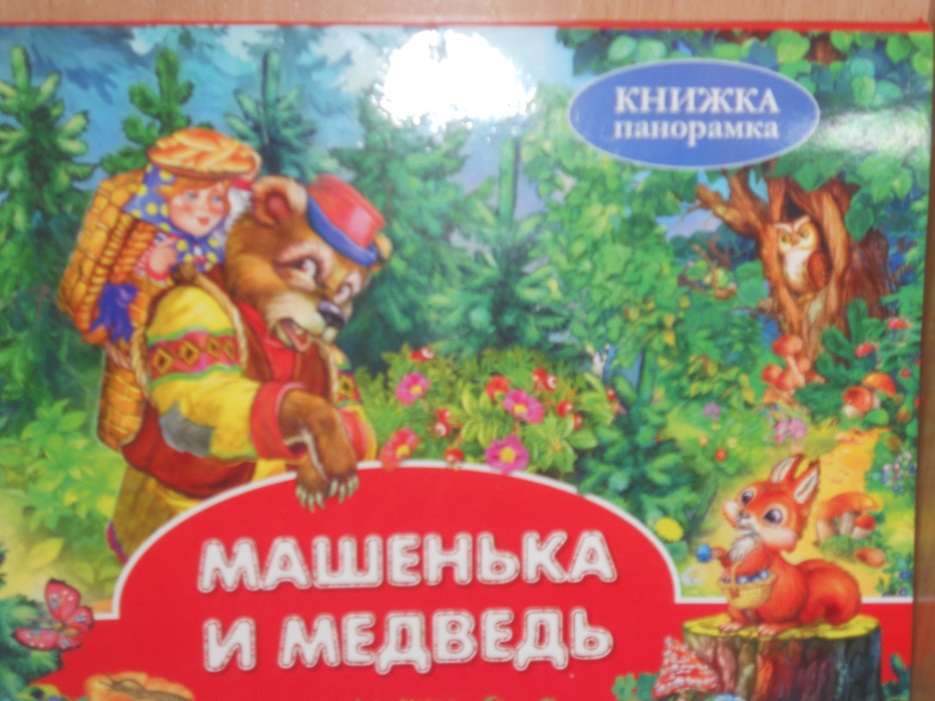 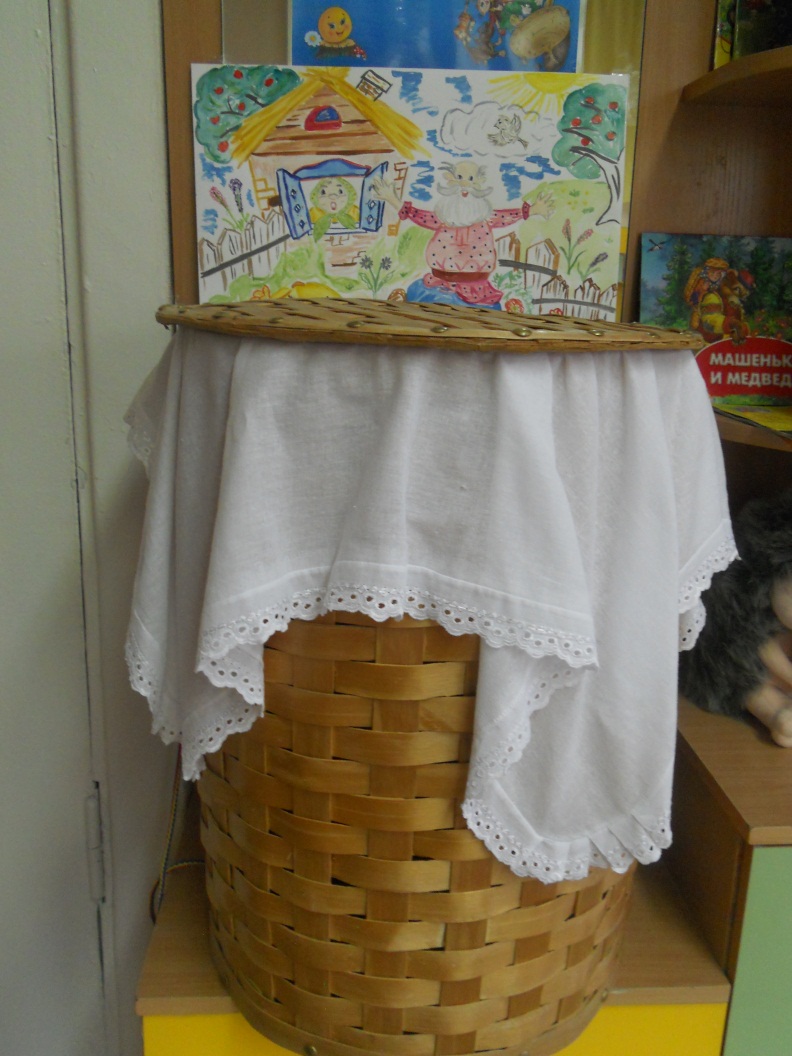 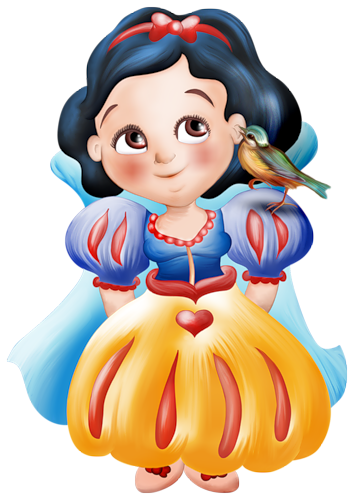 Здесь можно встретить и короб медведя из сказки «Маша и медведь», и красную шапочку из одноименной сказки. Следует обратить внимание и на пирожки, колобка и курочку Рябу.
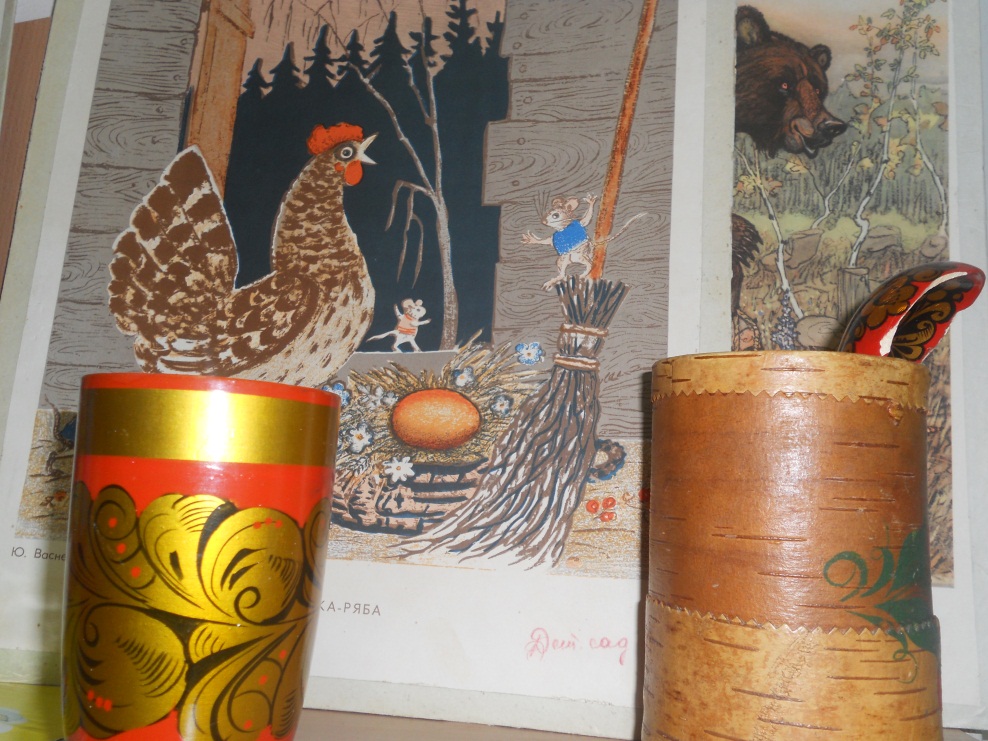 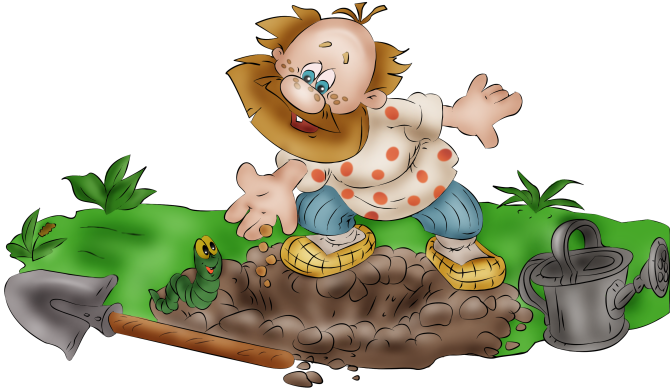 Добро пожаловать в наш мини-музей!
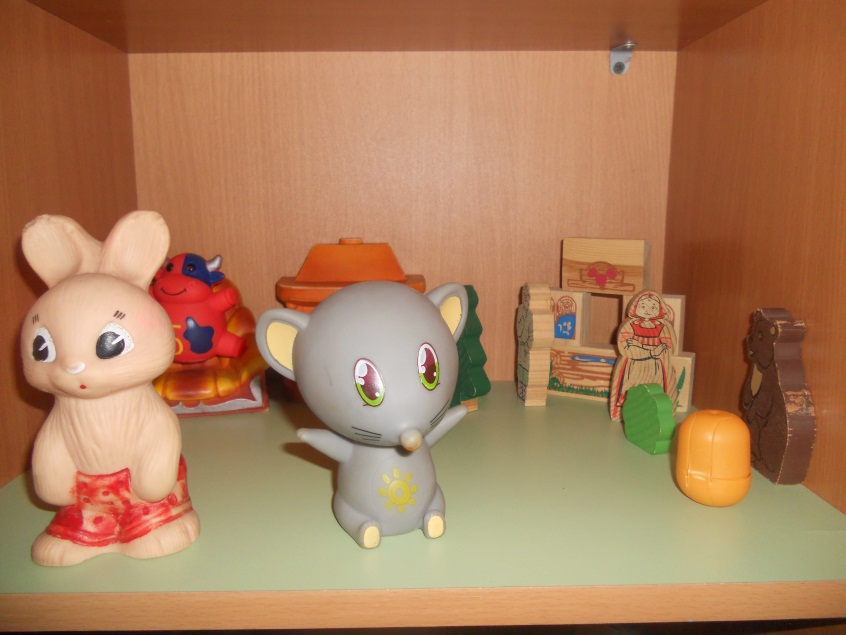 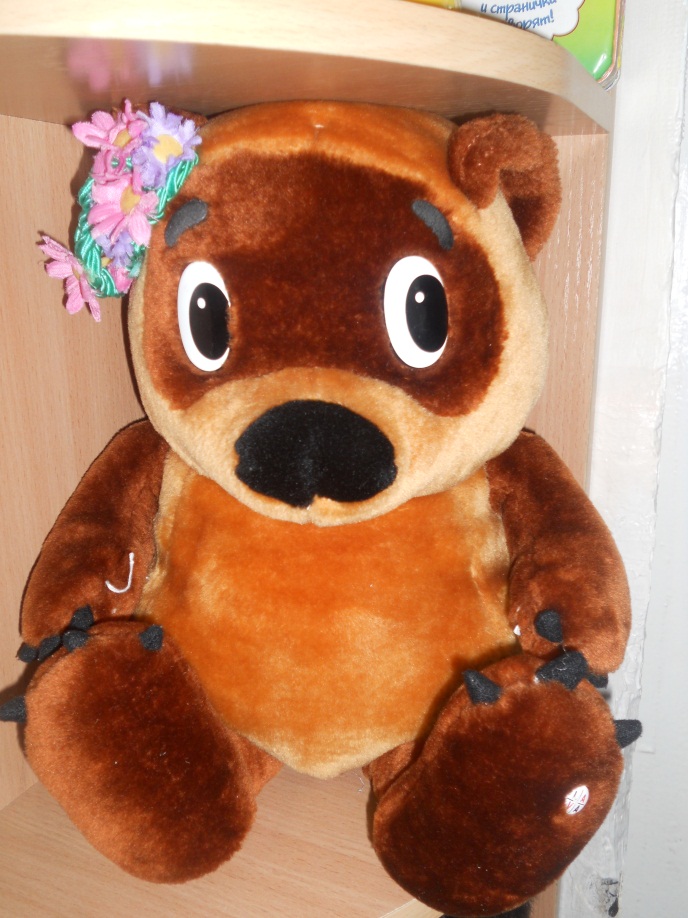 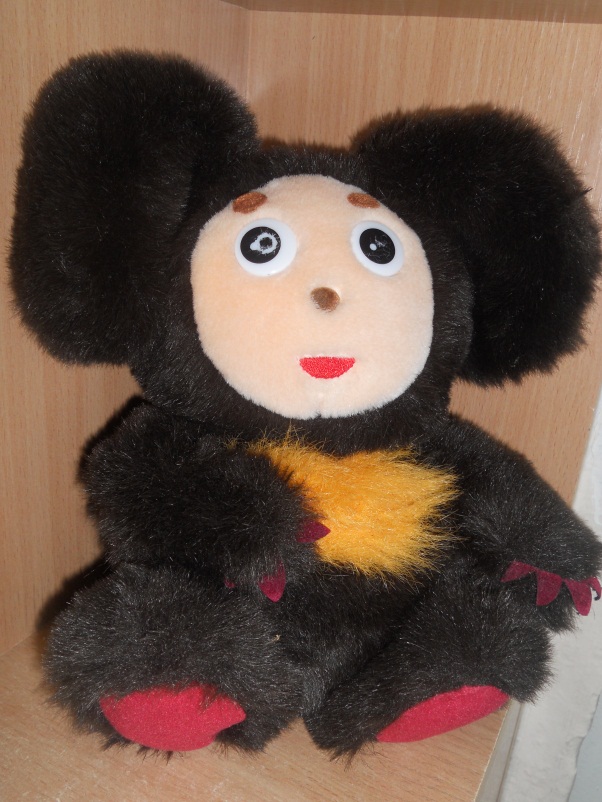 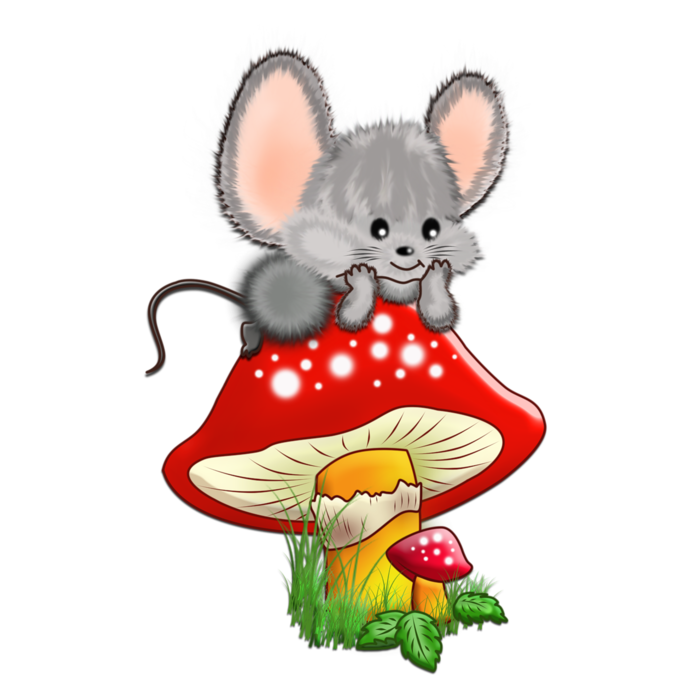 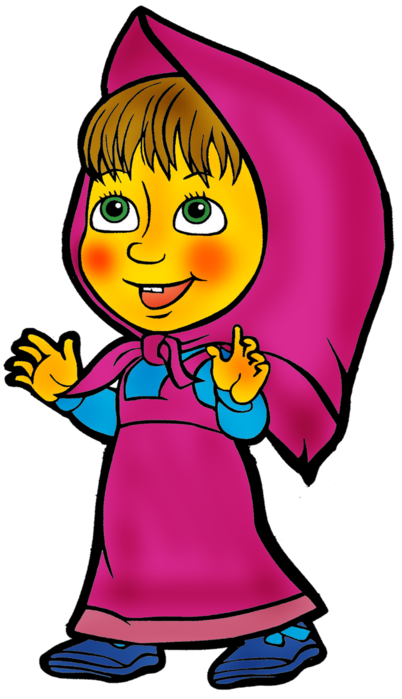 Спасибо за внимание!
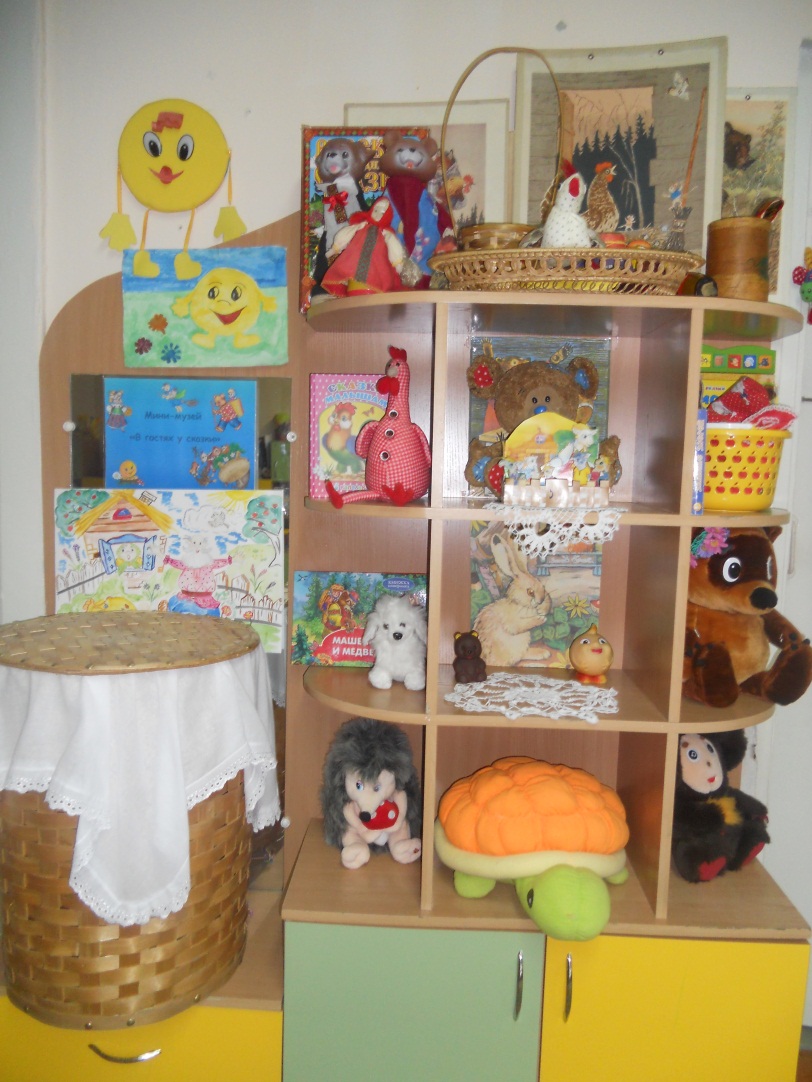 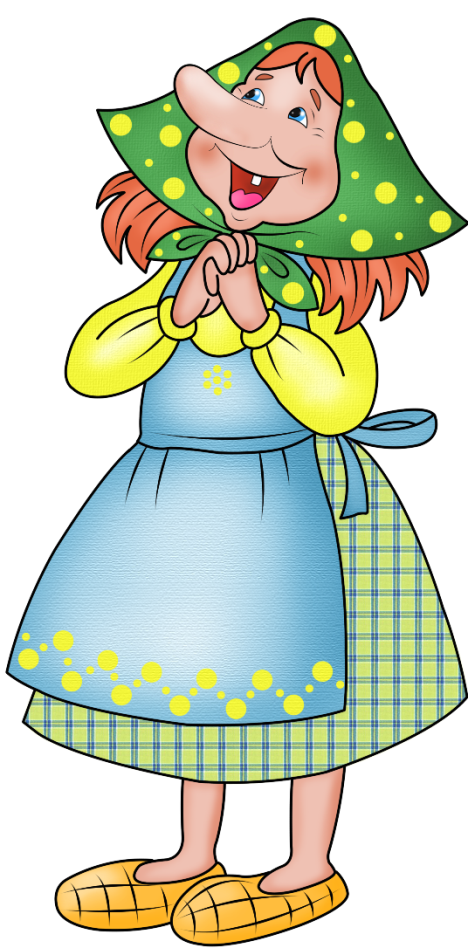 Презентацию подготовила: 
воспитатель Киндер Н.В.